市場創造に関連する各種理論の研究
2021年11月20日

福島 常浩
一般社団法人　市場創造研究会　事務局長
公益社団法人　日本マーケティング協会　理事
トランスコスモス株式会社　上席常務
0
問題提起
当会は「成功率向上」に関する各種研究を行う開かれた場であり、その必要条件である「市場創造」が研究対象の中心となっている。
研究会設立趣旨より
『「成功率向上」を目的として理論、手法、実態について研究し、新市場の創造のために、その成果を参加法人のみならず、広く公表して社会に還元する学会の設立を提案し、・・・・』

これまでMIP理論、キーニーズ法、GDI等の梅澤理論に関する研究が中心となってきた。

市場創造に関するさらなる発展のために、関連研究について視野を広げ、さらなる知見の拡大、理論の発展を目指す。
1
研究目的
市場創造に類する各種研究の分類、整理、考察を行い、本領域に関する広い全体的な展望（パースペクティブ）を共有する。

梅澤理論とのかかわりを体系的に整理し、各種研究との異同のポイントを明確化し考察を加える。

今後の研究・技法開発の方向性について提言を得る。
2
先発優位性に関する研究の分類
3
先発優位性に関する研究（梅澤を除く）
4
先発優位のこれまでの研究について
1985年のRobinsonらの研究を皮切りに、多くは1990年代になされたものが多い。2000年以降は論文本数が減少し、2010以降のものは見当たらない。（1990年代が研究の中心）

次ページの通り、大きくは以下の4つの分類とした。
先発後発の優劣の研究
競争理念としての研究
方法論としての研究
5
Robinsonらによる研究①
＜要約＞
広い範囲の消費財分野において、パイオニアは後発の企業よりも大幅に高い市場シェアを持っている。
実際に、参入順序と市場シェアの経験的な関連性は、市場シェアとROI（投資回収率）の関連性とほぼ同じくらい強い。（PIMS研究で示された）
参入順序と市場シェア等の関係の背後にある理論的な要因を、線形の回帰モデルを用いて検証た。
パイオニアのシェアが高いのは、企業に起因する優越性と消費者の情報優位性に由来することが実証的に示めされた。
他にも詳細な9つの仮説を立て、実証的に検証した。
また上記の研究結果から、消費財ビジネスの幅広い分野において、市場参入の順番が市場シェアの主要な決定要因であることが示されている。

William T. Robinson and Claes Fornell,”Journal of Marketing Research”Vol. 22, No. 3 (Aug., 1985), pp. 305-317 ,American Marketing Association
In a broad cross section of consumer goods businesses, market pioneers generally have substantially higher market shares than late entrants. In fact, the empirical association between order of entry and market share is almost as strong as the association between market share and return on investment. The authors examine theoretical sources behind this relationship. The empirical results suggest that the higher pioneer shares are derived from firm-based superiority as well as from consumer information advantages. Nine hypotheses are developed and tested empirically. The results also indicate that order of market entry is a major determinant of market share. Sources of Market Pioneer Advantages in Consumer Goods Industries
6
Robinsonらによる研究②
スイッチングコスト
市場
パイオニア
相対的マーケティングミックス
市場シェア
相対的直接コスト
図．市場パイオニアの優位性の３つの原因と関係性の方向の仮説
米国主要500社の提出する消費財371市場 におよぶPIMSプロジェクトのデータを用いて
回帰モデルにより、市場パイオニアの優位性を定量的に測定した。
統計的に有意にパイオニアの市場シェアに対する優位性を示した、最初の本格的研究である。
（例；市場シェア　先発29%、早期参入17%、後期参入12%）

なお、Robinsonは、同様のモデルで産業財市場においても先発の優位性を証明している。
7
Urban、Kalyanaramらの研究①
<要約＞
先行研究による後発参入の長期的劣位性が示されている。

この後発へのペナルティを、トライアル率、最初のリピート率、その後のリピート率に分けて、統計的に後発の不利を検証した。（1983－1988年、8カテゴリーで後発に成功した18の参入者を対象）

マーケティング・シミュレーション・モデルの権威による、参入順序のシェアへの影響を、定量的に示した研究である。

Gurumurthy Kalyanaram and Glen L. Urban, “Dynamic Effects of the Order of Entry on Market Share, Trial Penetration, and Repeat Purchase for Frequentry Purchased Consumer Goods”, Marketing Science Vol11, No3 1992
8
Urban、Kalyanaramらの研究②
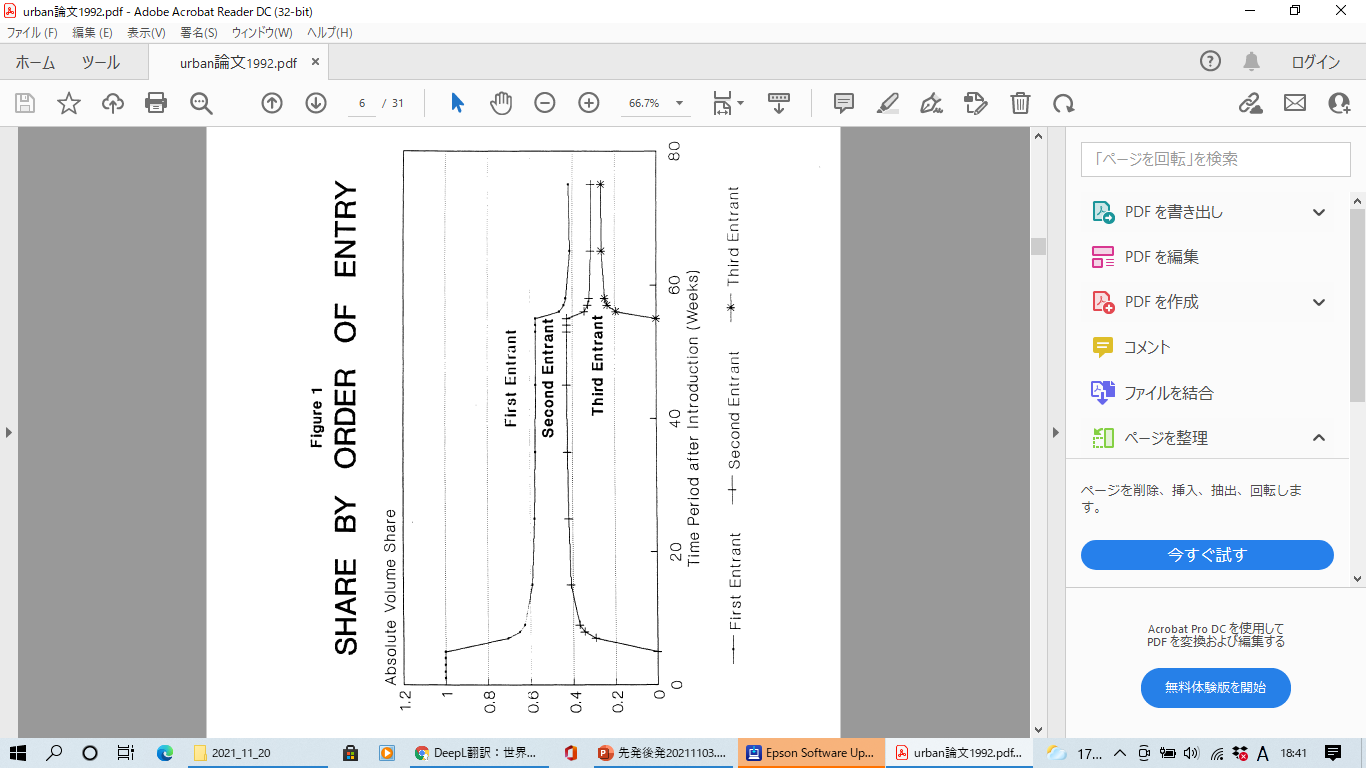 表.参入順序と市場シェア
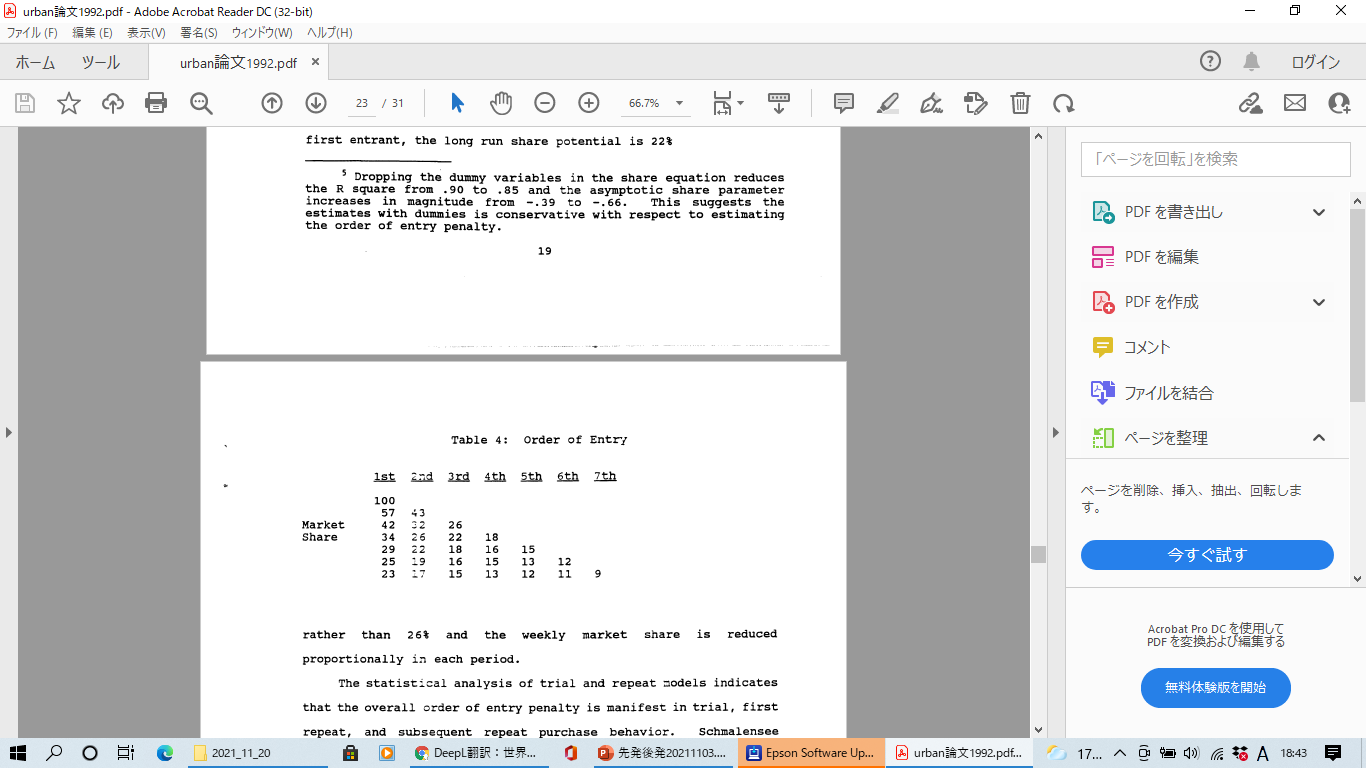 図.参入順序別の市場シェア推移
参入順序、取扱率、相対取扱率、相対価格、相対販促量、相対広告量、相対品質などの変数を非線形モデルを用いてシミュレートした。
市場規模は指数関数を前提とするなど、かなりの仮定を設定しているが、実務的示唆の観点では定量的結論は価値が高い。
上記のシェアは現実に近似か？
9
Golderらの研究①
先行研究をデータ精度等において批判し、独自手段にて50カテゴリー500ブランドを分析。（歴史分析）

RobnsonとUrbanの先行研究を積極的に攻撃し、先発の優位性を否定している。

先発の47%が失敗していると主張。市場首位を維持しているのは11%？（PIMS研究は約50%だが恣意的に市場を選んでいると批判）

先発が首位に立っても、先発の優位性は普通5年から10年に過ぎず、それも非耐久財のみと切捨てた。

Peter N.Golder and Gerard J. Tellis, “Pioneer Advantage: Marketing Logic or Marketing Legend?”, Journal of Marketing Research May 1993
10
Golderらの研究②
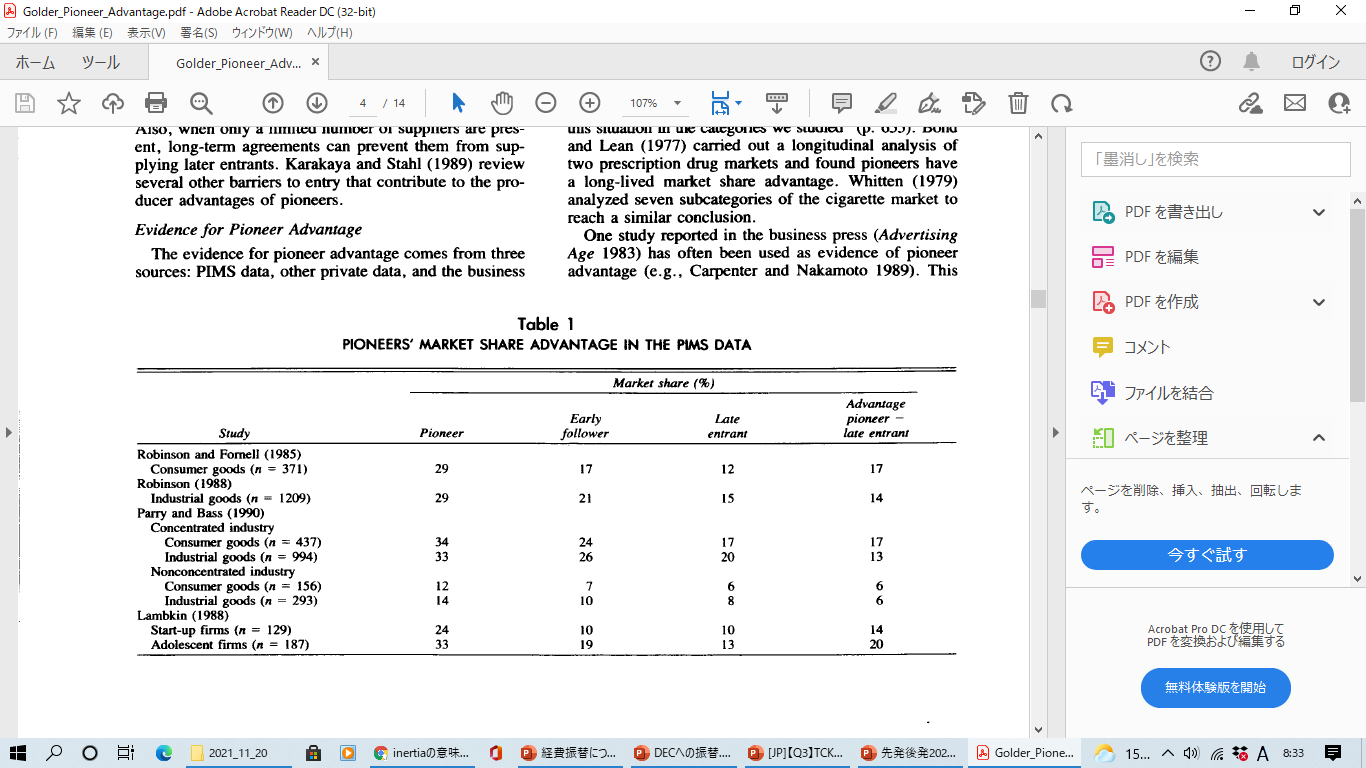 上記のデータに基づき、先行研究の先発優位の理由について否定的コメントを付しているが根拠は不明瞭。
先発の非優位性仮説を以下の通りあげている。
ただ乗り効果
技術進歩
生活者ニーズの変化
先発の惰性（incumbent inertia)・・・必要な投資をし損なう事
11
（再掲）先発優位性に関する研究の分類
12
先行研究の概観と梅澤研究
先発後発の優位性に関して、市場研究では先発の優位性を明快に主張するものとそうでないものに分かれるが、後発の優位性を論証するものは存在しない。

消費者認知研究は、先発優位性のメカニズムを解明する意味を持つが、不偏性が保障されるような研究は存在しない。

梅澤の研究は、市場研究としても500市場を誇るPIMSには劣る規模ではあるが、223市場の規模は、わが国では類を見ない大規模市場研究である。

梅澤の研究を消費者認知研究としては、未だ仮説にとどまると考えるが、市場研究の補完としての役割は達成していると言える。

競争戦略としての研究は、いずれも上記の結果と整合的に先発＝市場創造の重要性が主張されている。
13
分類と梅澤研究の対応
14
まとめ
市場創造に関連する研究論文を中心に各種文献にあたり、分類の枠組みを提案した。

市場研究については1990年代、戦略論については2000年前後に活発な研究が発表されているが、近年の研究は減少しているように見られる。

先発優位についてはすでに議論の余地はないと確信したが、実務界での周知が進まないことはわが国経済にとって致命的な課題と考える。

梅澤ほど多くの主張を長期にわたって発信している研究者はおらず、市場創造に関しては間違いなく世界一の権威と評価できよう。

さらに筆者分類のほとんどの領域にわたって研究／主張がカバーされていることには驚きを禁じ得ない。

マーケター、経営者にこのような研究や方法論を普及していくことは、当会にとって重要な社会的使命と考える。
15